图解区块链
3分钟带你认识什么是区块链
xiazaii
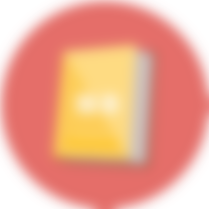 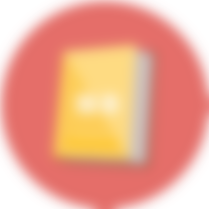 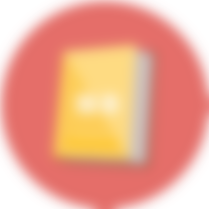 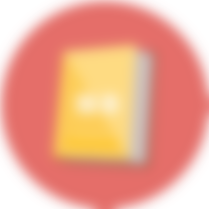 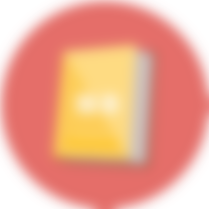 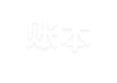 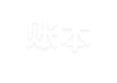 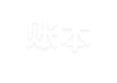 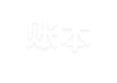 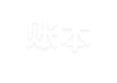 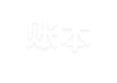 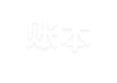 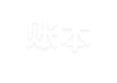 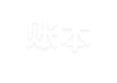 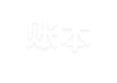 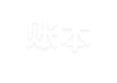 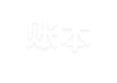 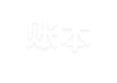 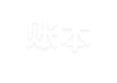 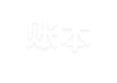 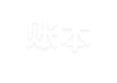 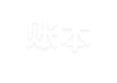 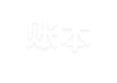 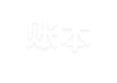 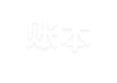 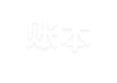 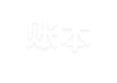 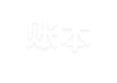 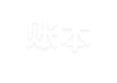 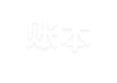 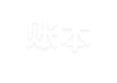 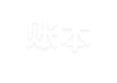 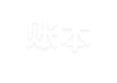 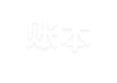 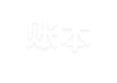 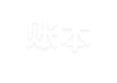 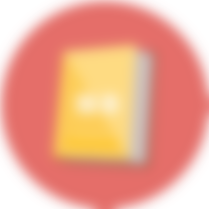 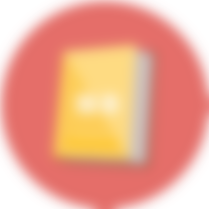 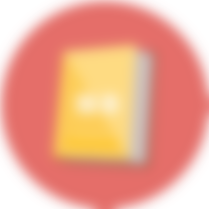 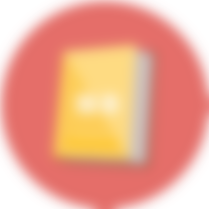 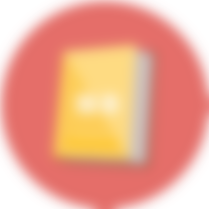 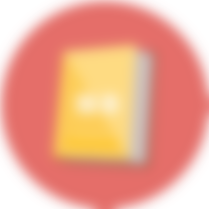 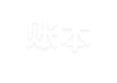 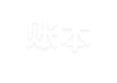 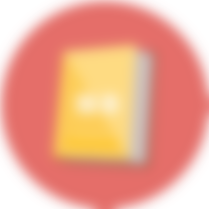 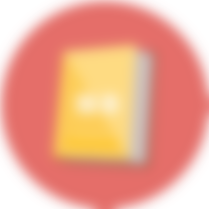 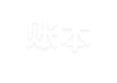 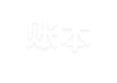 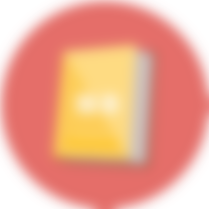 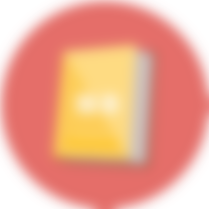 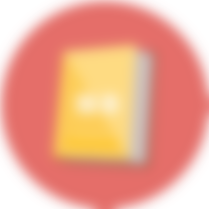 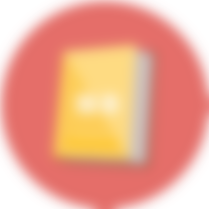 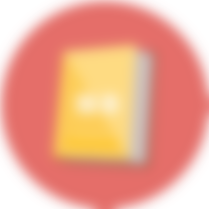 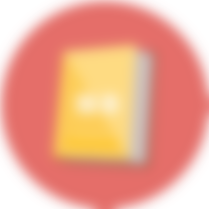 区块链本质上是一个去中心化得分布式账本数据库
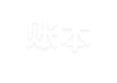 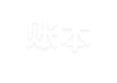 区块链技术的原理
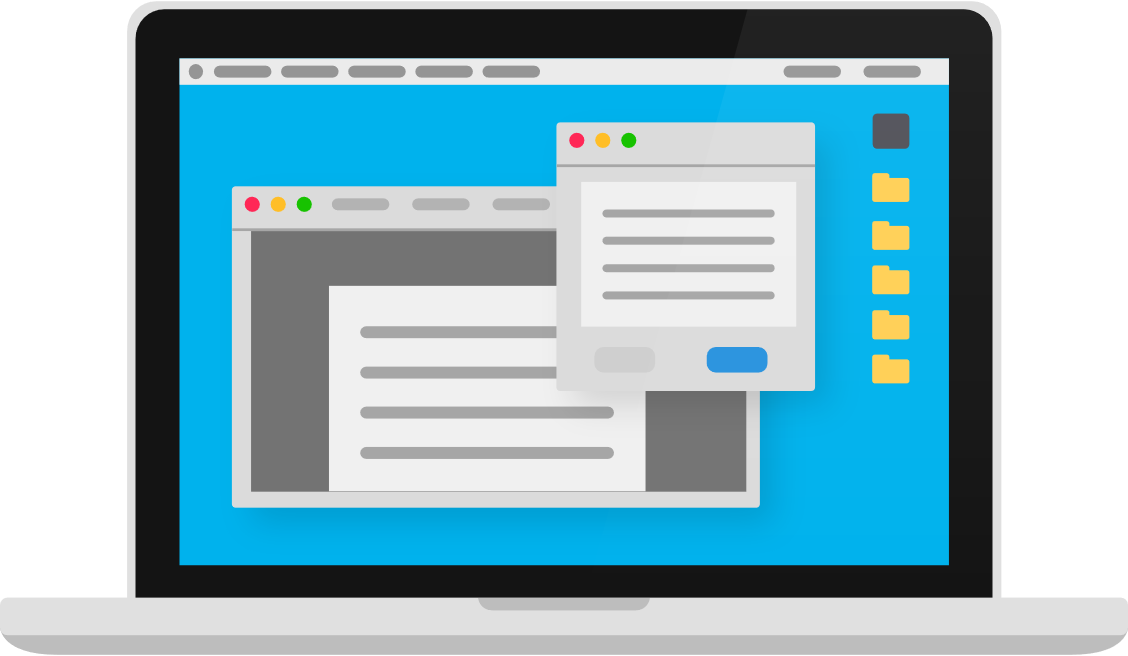 A 转钱给 B
先记在小账本上
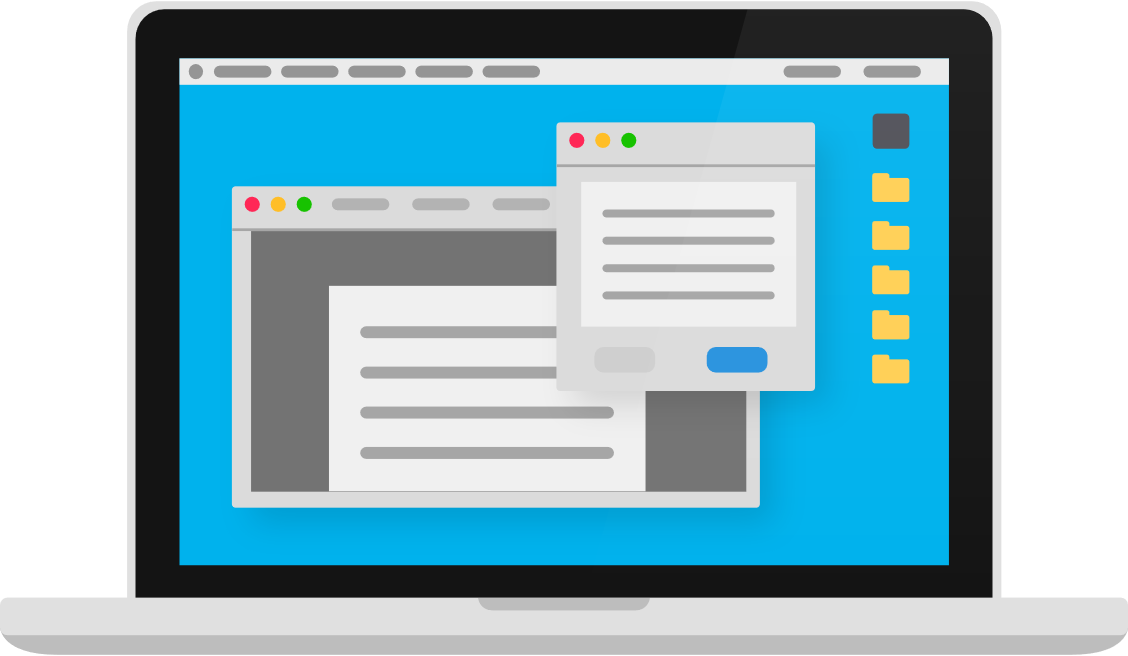 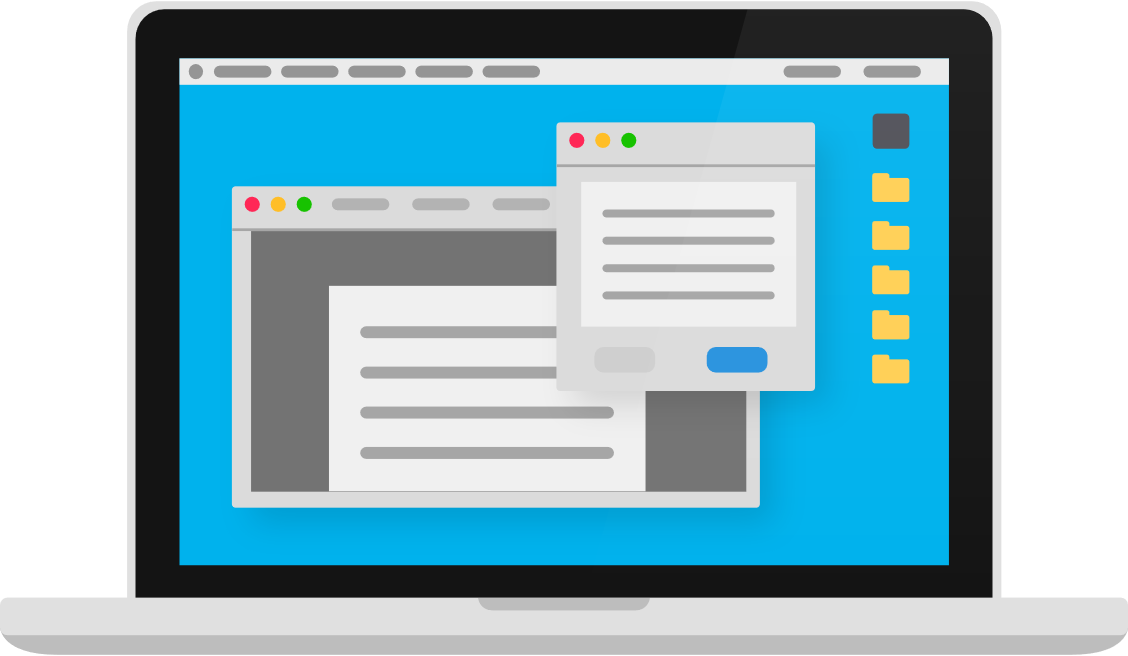 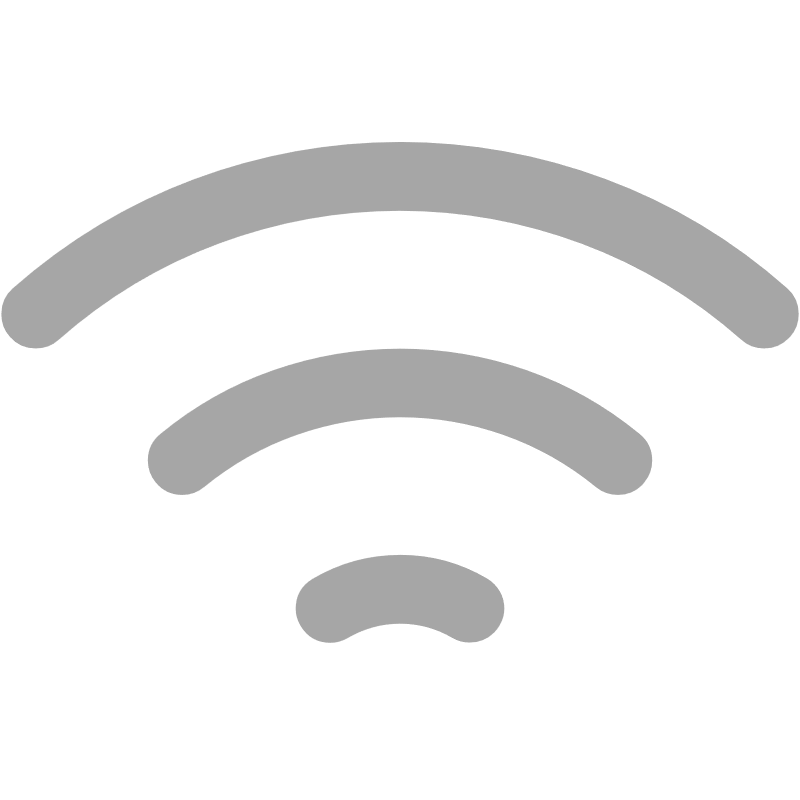 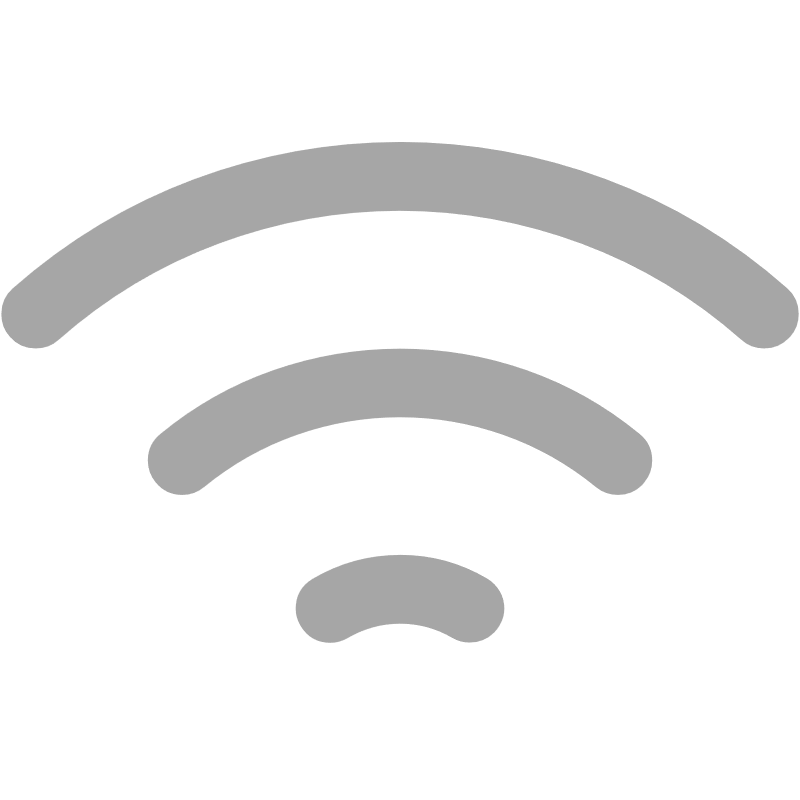 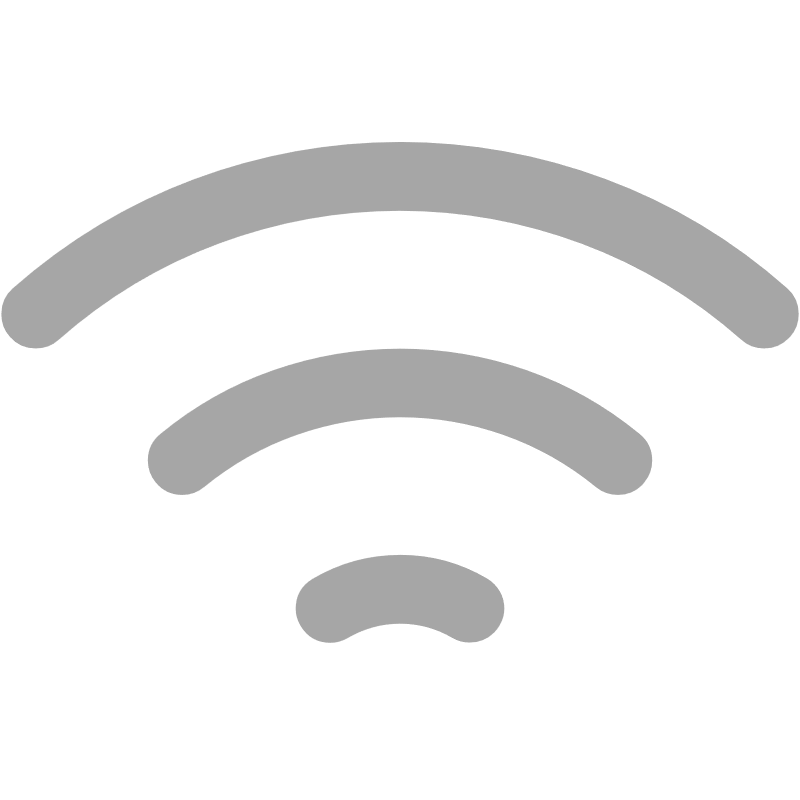 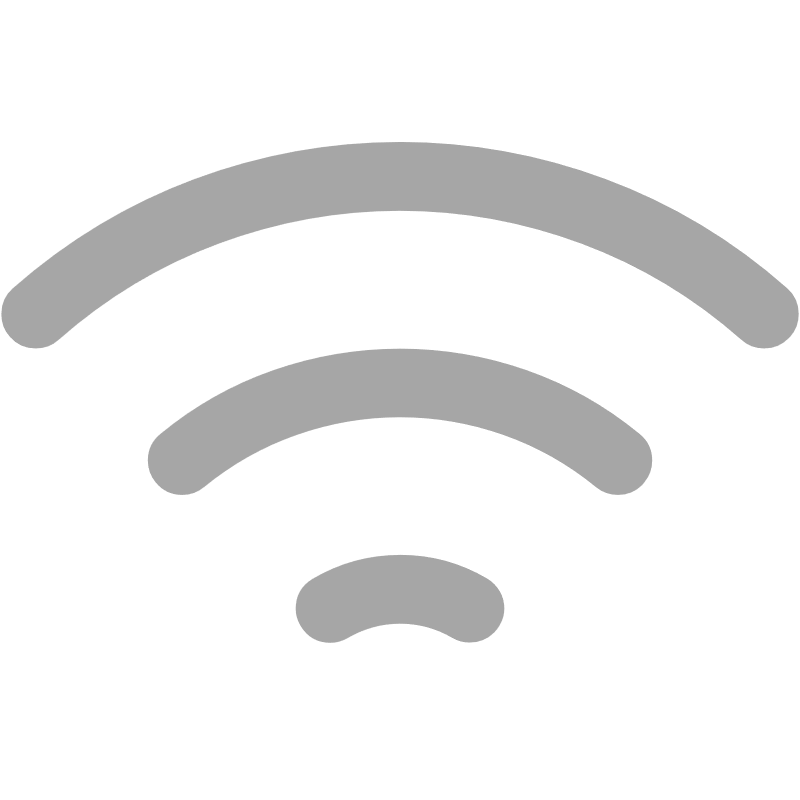 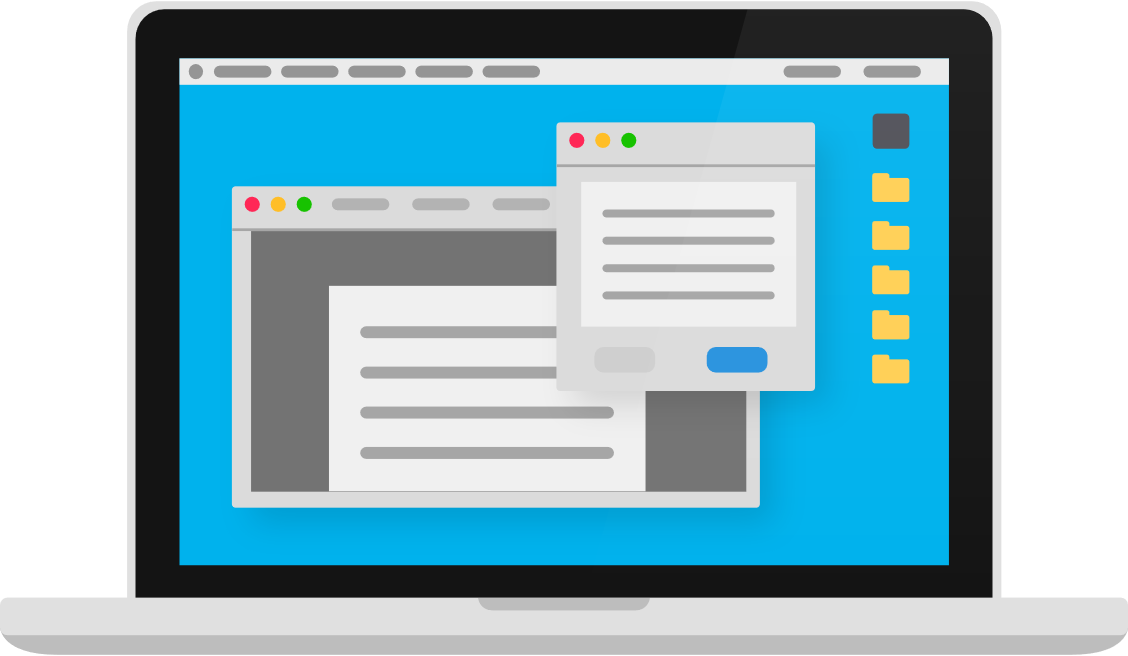 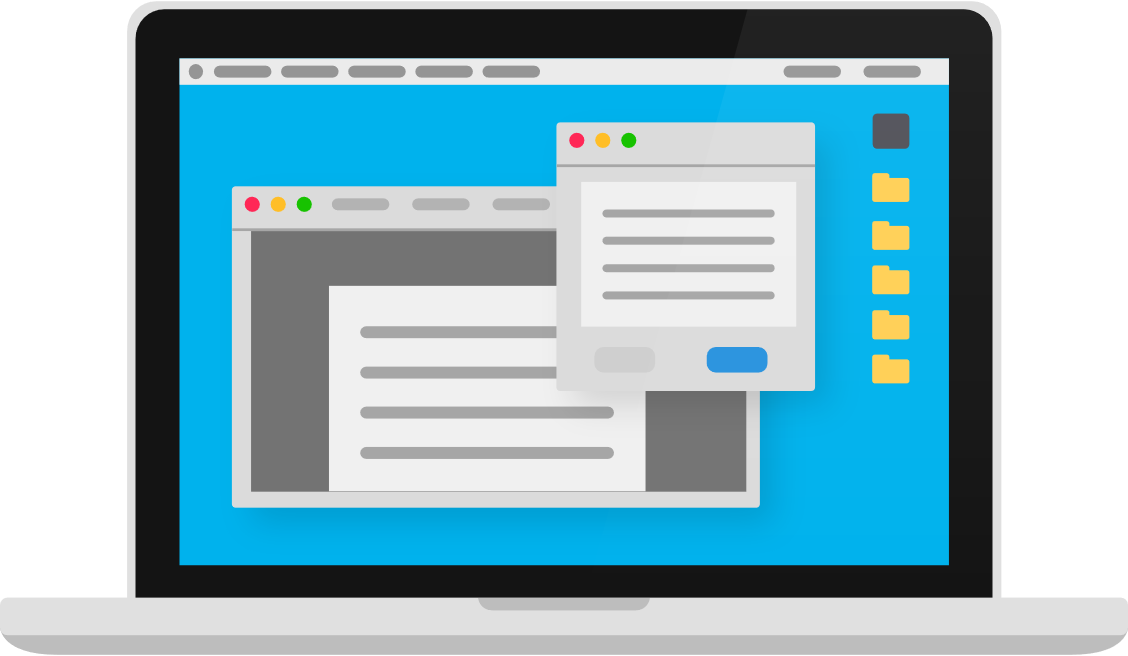 通知所有小账本信息更新
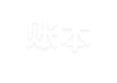 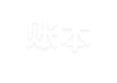 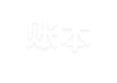 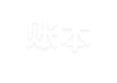 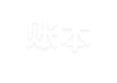 各个版本都确认信息可信
各个小账本信息同步
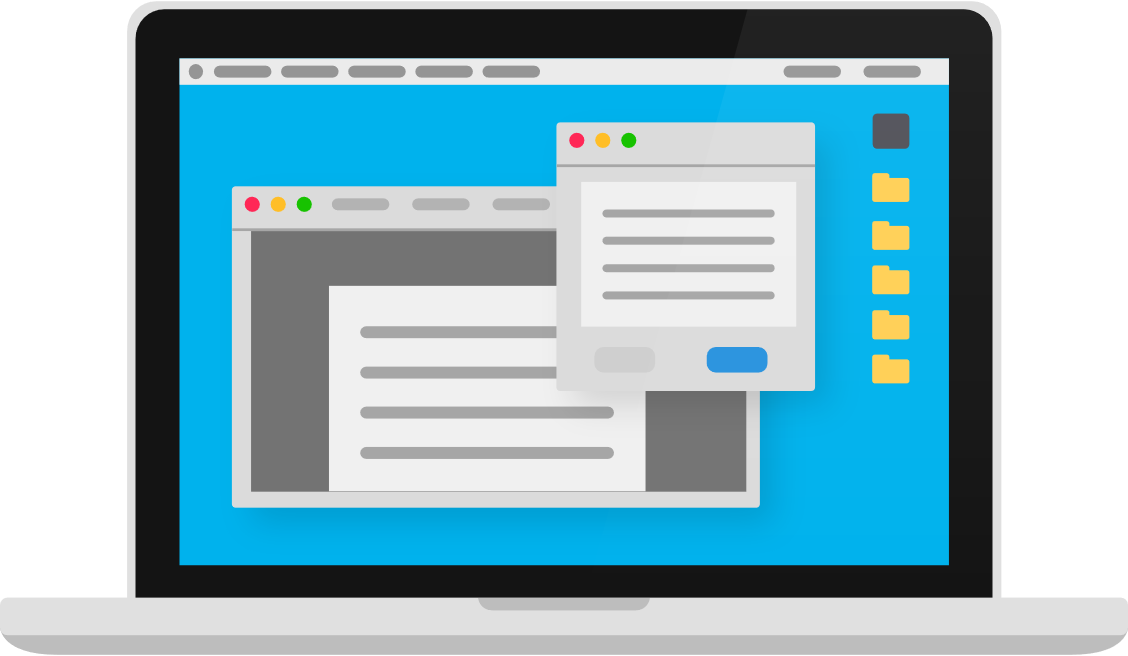 交易完成
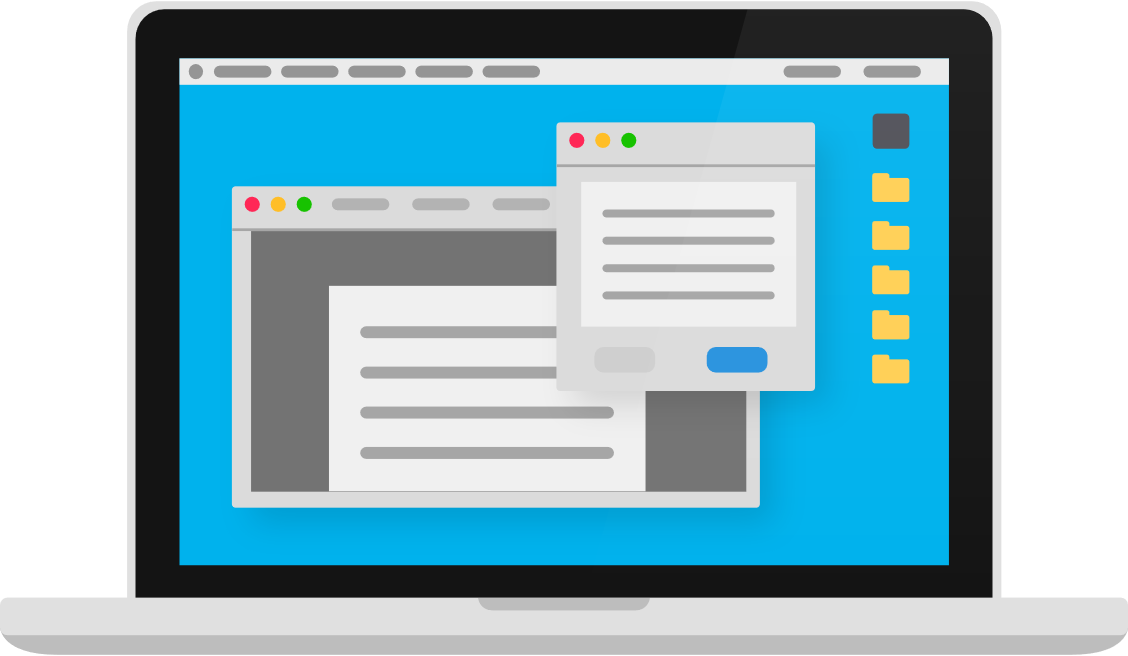 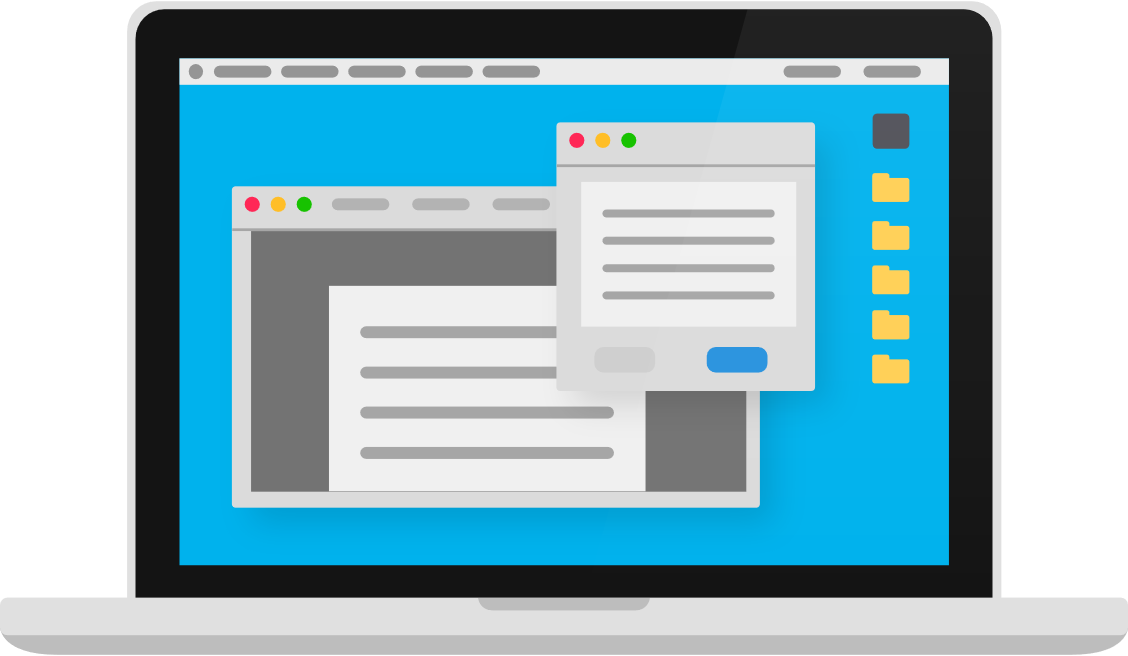 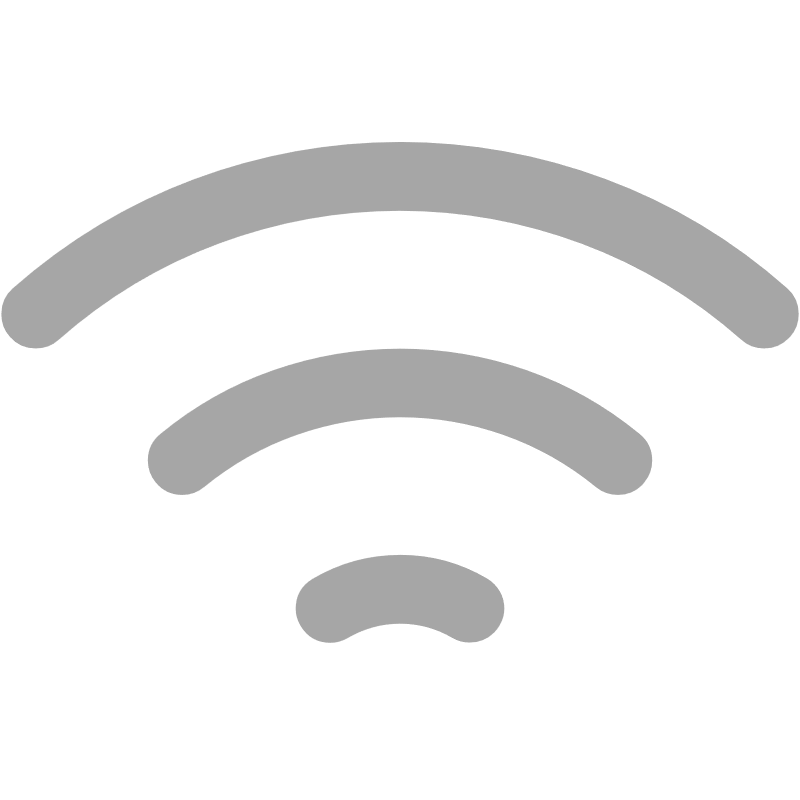 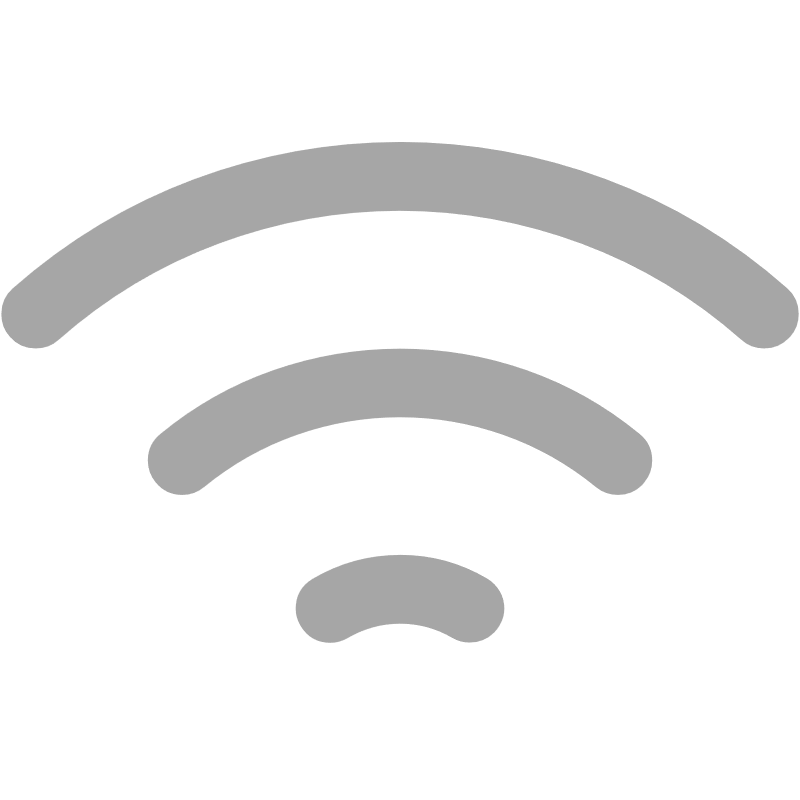 信息不可篡改
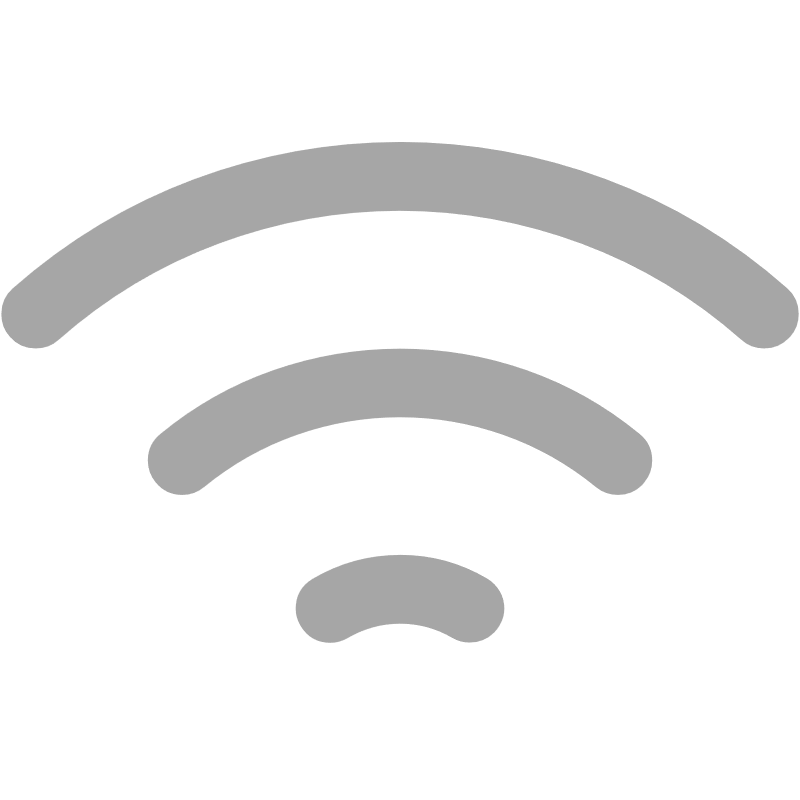 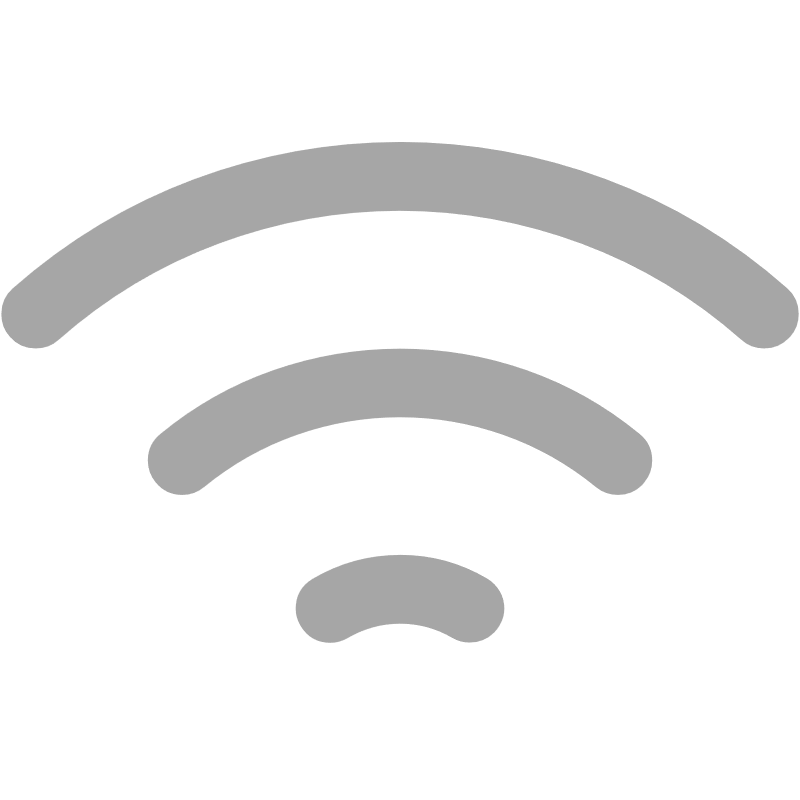 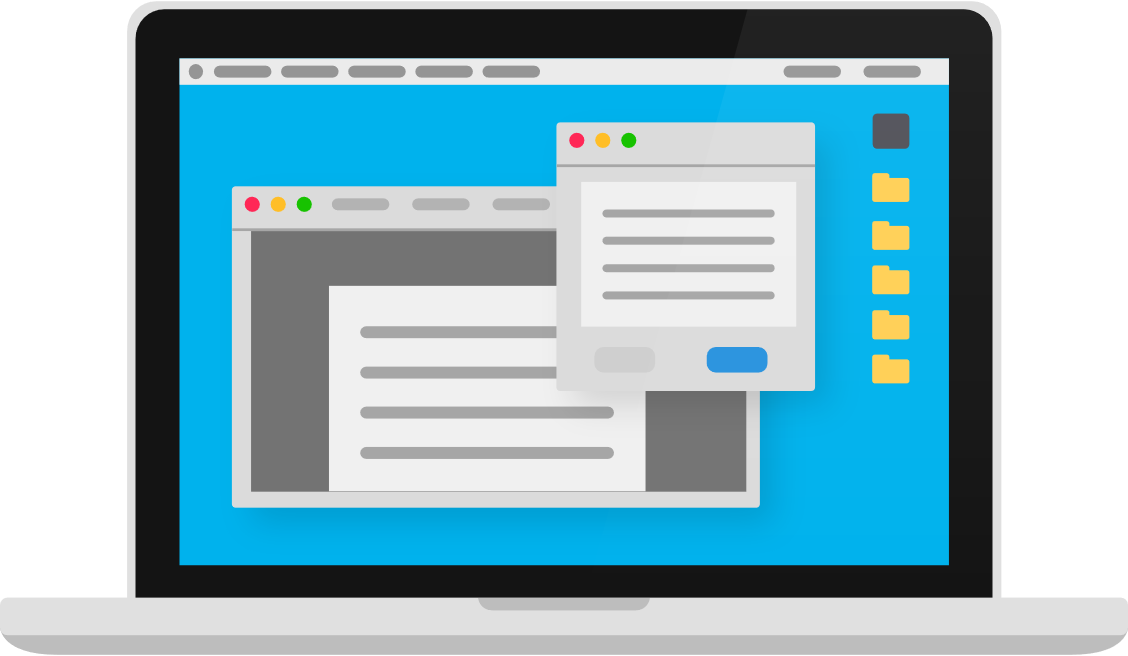 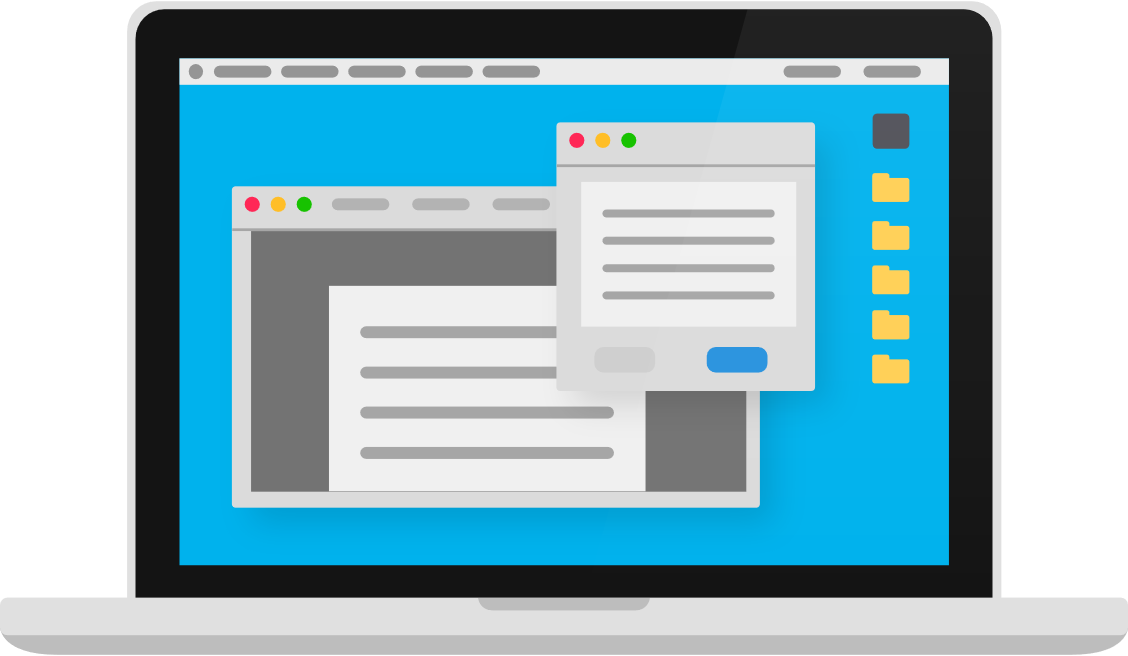 嘿嘿，篡改一下数据，就说昨天朋友跟我进行交易，我赚了一千万美元，看一下那些人会不会上当。
单向哈希算法
问题交易，缺少关联信息
时间戳也不对
交易方不可信，我们 SAY NO ！
账本A
账本B
账本D
账本C
啊……
惨了，其他账户也……
讲信用的才合作
我们都是平等的！
区块链的应用领域
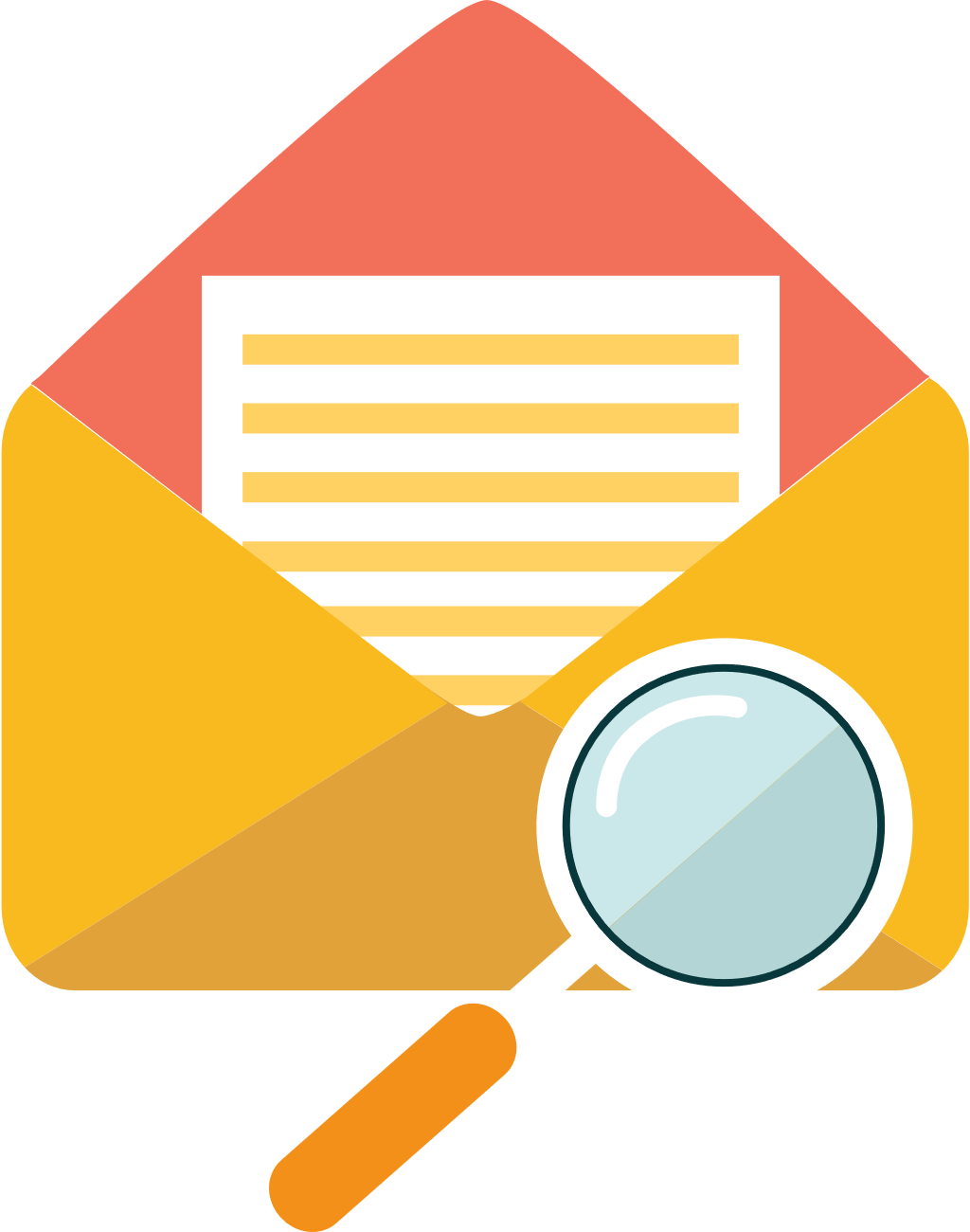 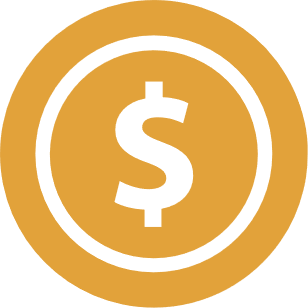 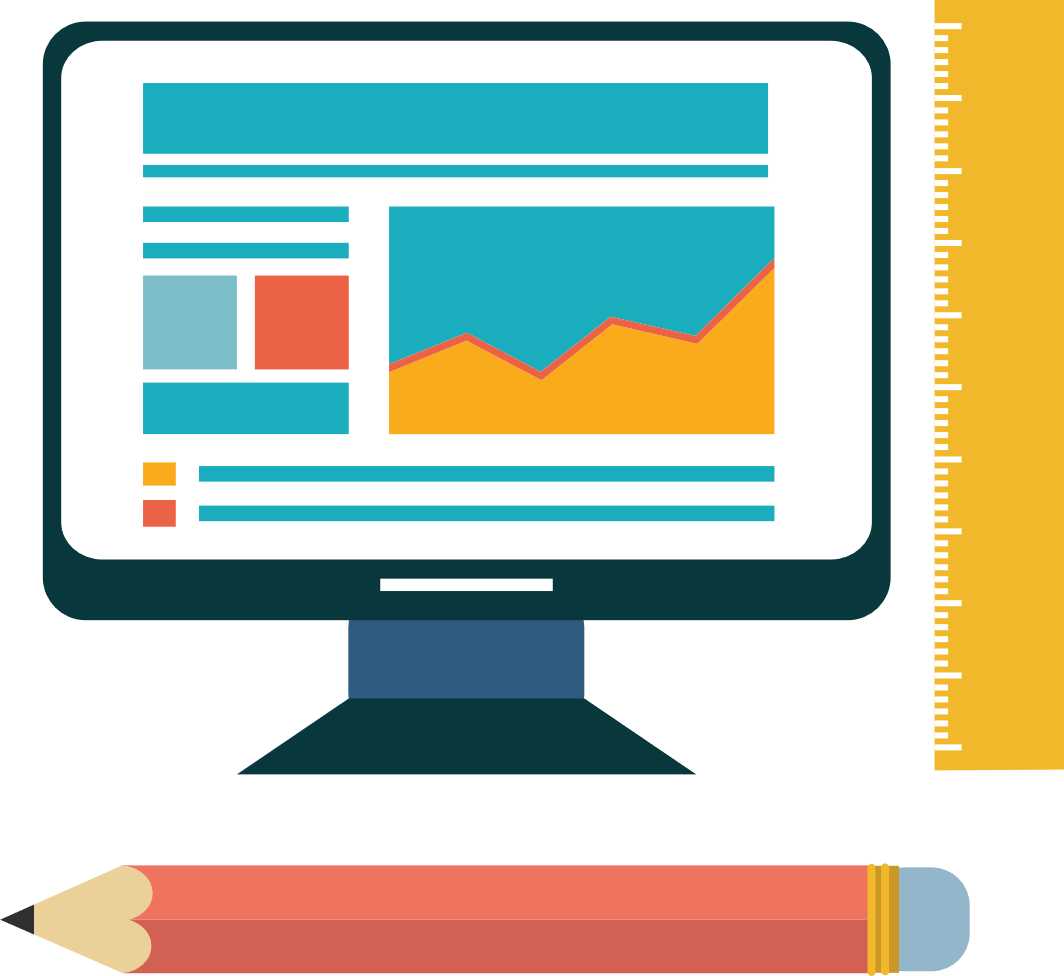 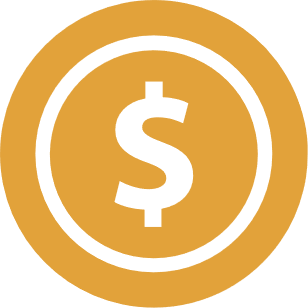 智能合约
记录保全
证券
数字货币
P2P借款
数字权益
知识财产
私有市场
全球支付、微金融
托管支付
健康护理、权属登记
股权、众筹
电子商务、汇款
博彩
所有权、投票
债券
3
1
e
2
4
y
2
I
Z
1
3
1
e
2
4
y
2
I
Z
1
3
1
e
2
4
y
2
I
Z
1
3
1
e
2
4
y
2
I
Z
1
3
1
e
2
4
y
2
I
Z
1
3
1
e
2
4
y
2
I
Z
1
3
1
e
2
4
y
2
I
Z
1
42385ef
5
s
42385ef
5
s
42385ef
5
s
比特币与区块链的关系
交易信息
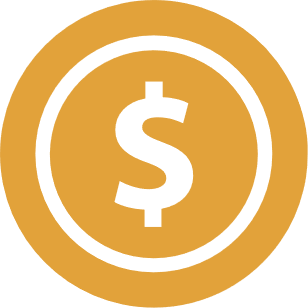 3
1
e
2
4
y
2
I
Z
1
3
1
e
2
4
y
2
I
Z
1
3
1
e
2
4
y
2
I
Z
1
42385ef
5
s
42385ef
5
s
3
1
e
2
4
y
2
I
Z
1
区块链技术是比特币的底层技术
比特币的交易信息都被记录在一个去中心化的账本上面，这个账本就是区块链
区块链难以克服的缺点
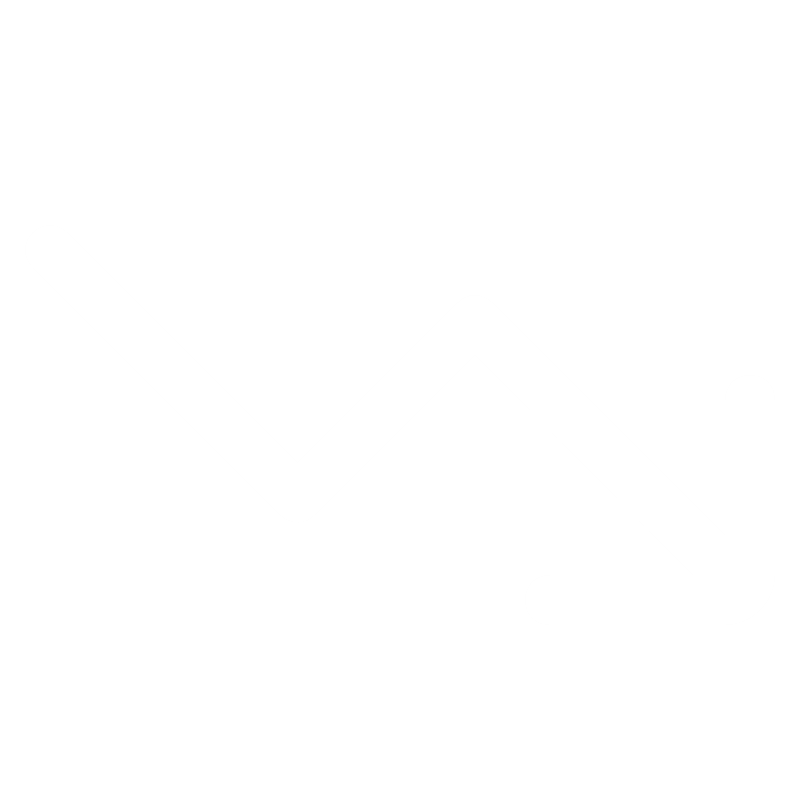 信任
效率
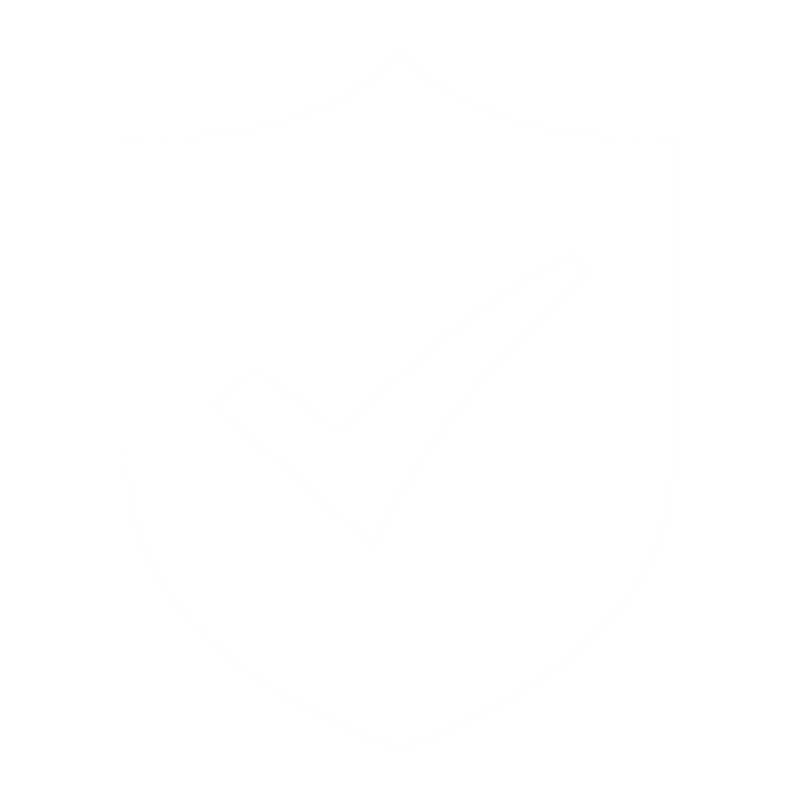 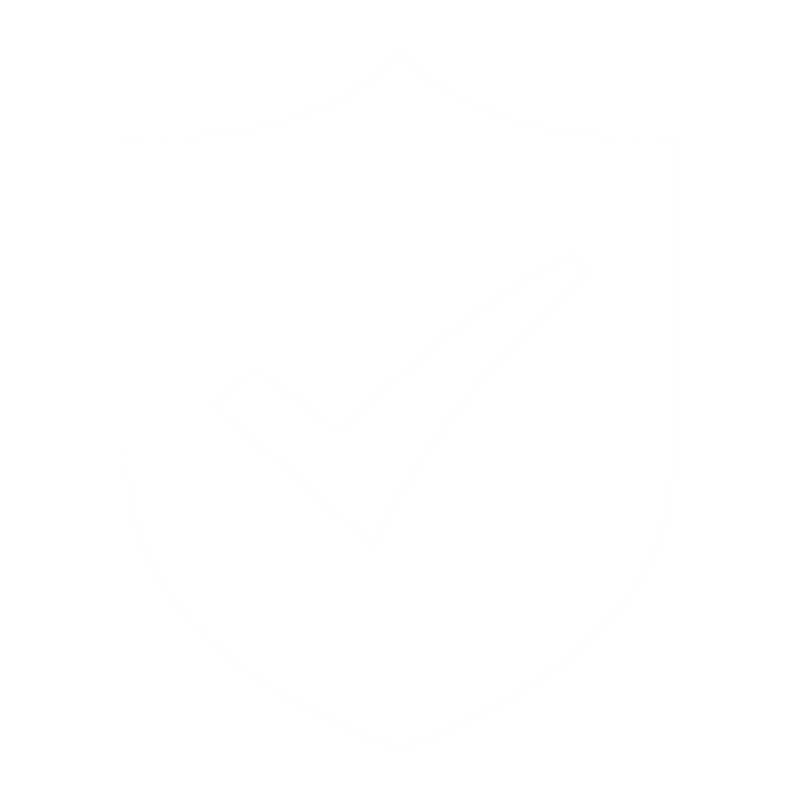 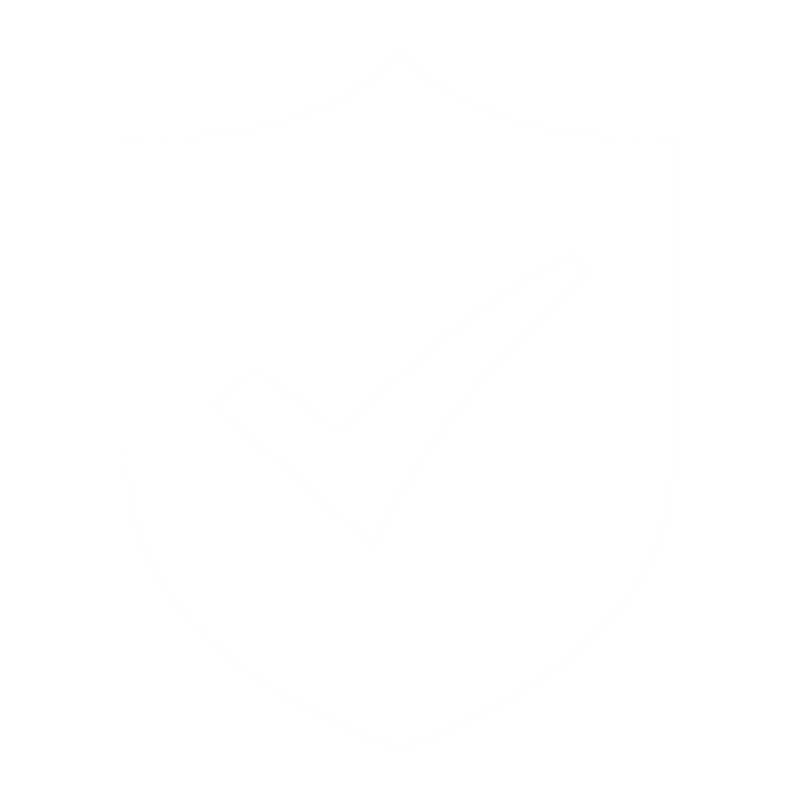 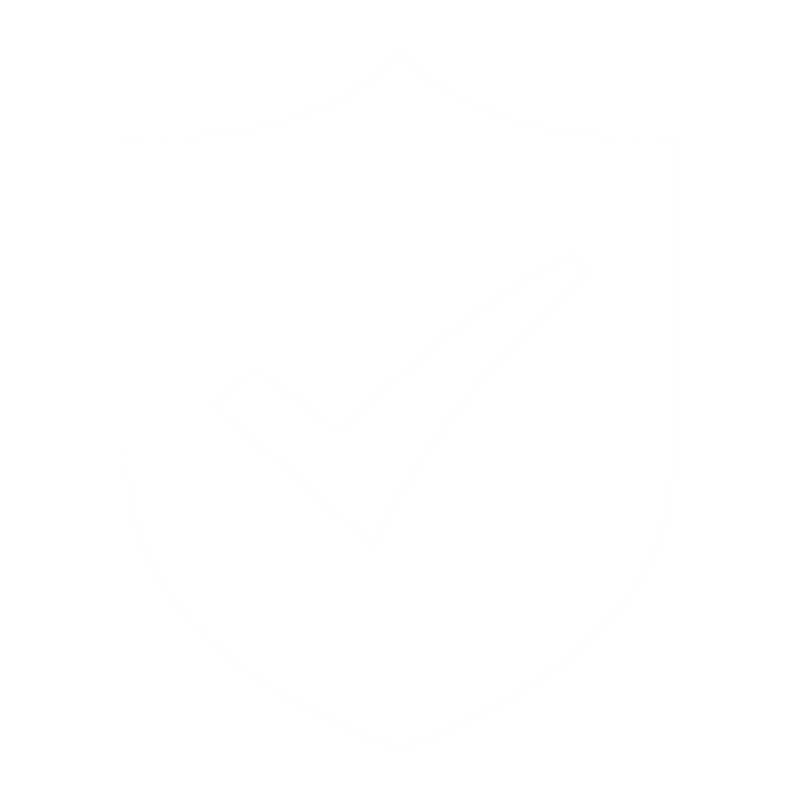 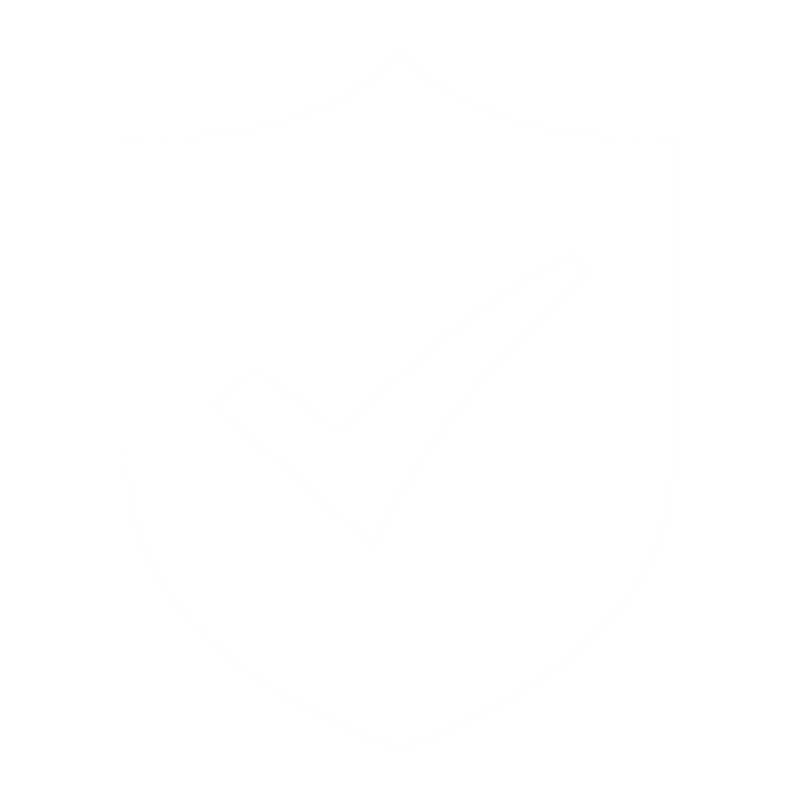 效率问题
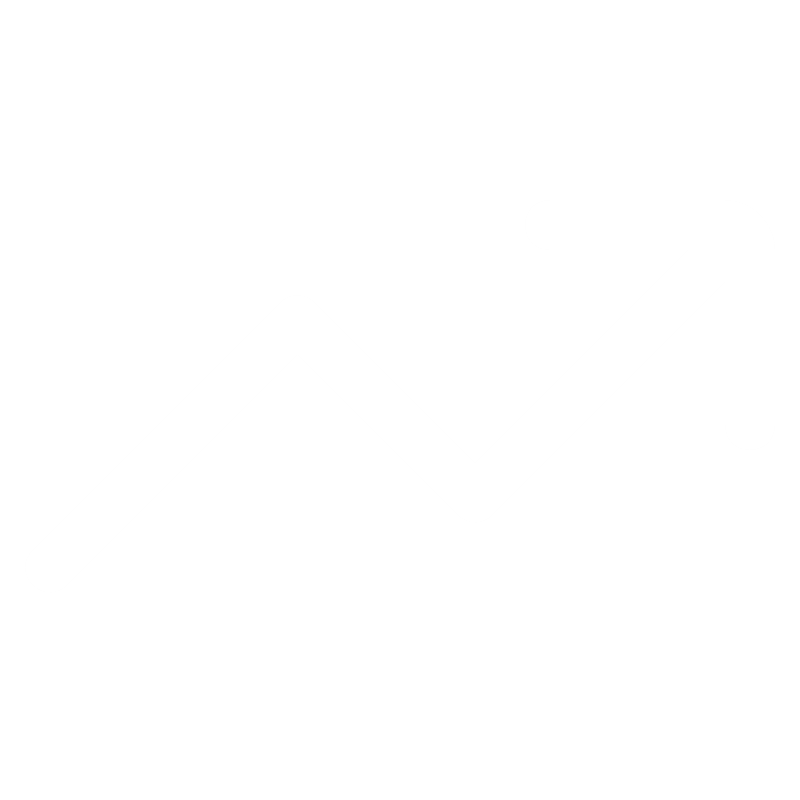 信任
效率
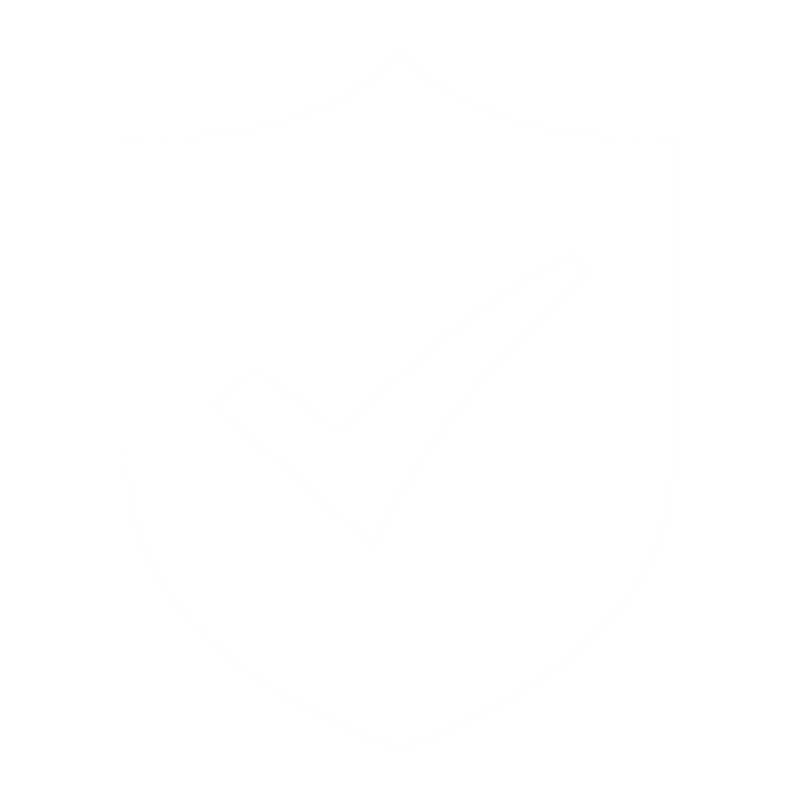 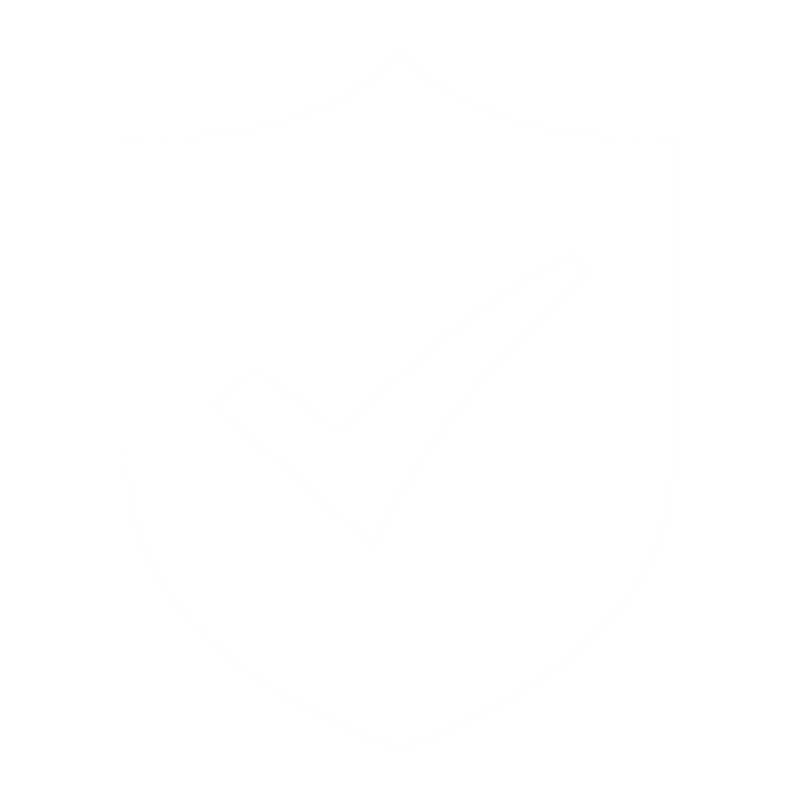 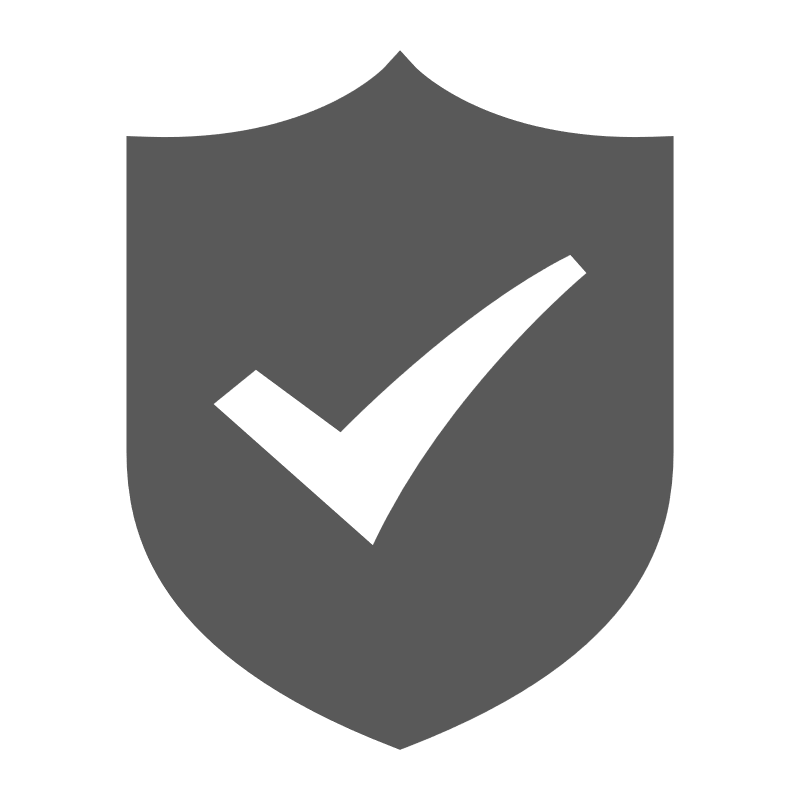 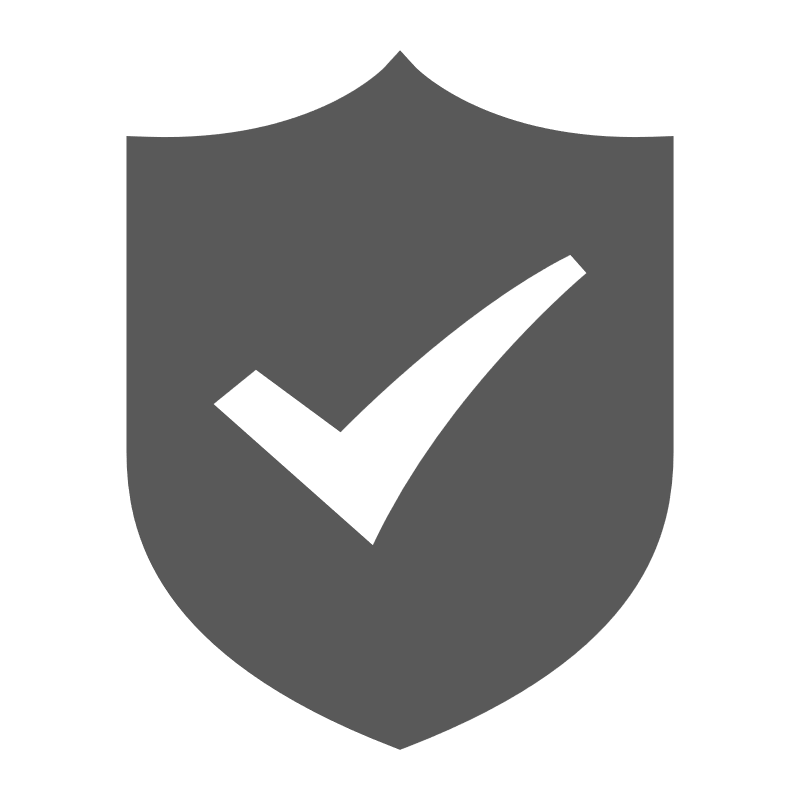 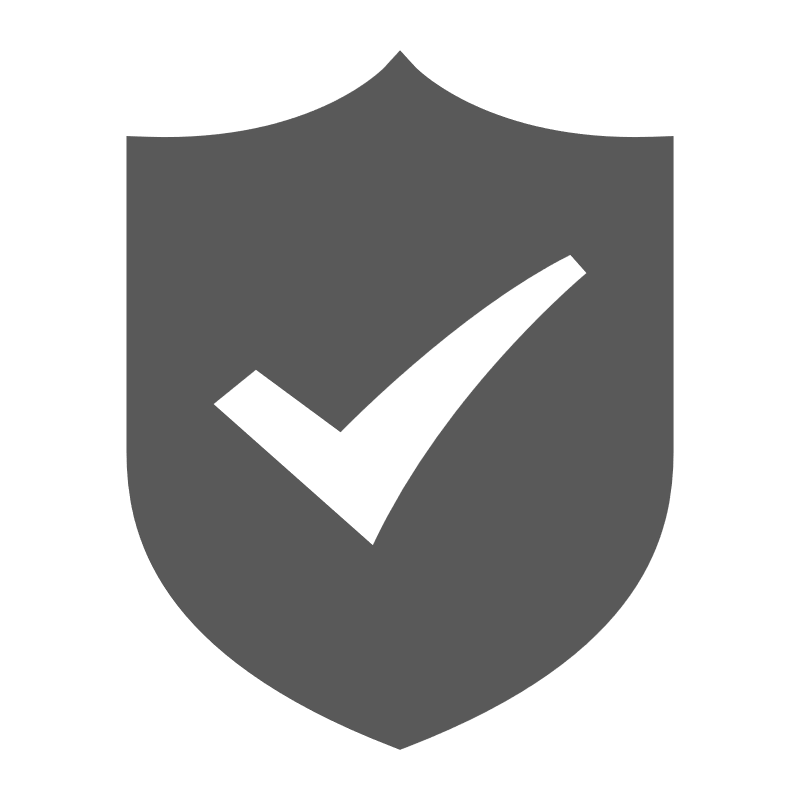 密码学、计算机数学、人工智能、……
从业人才成本高
区块链技术+理念
应用场景
选用区块链
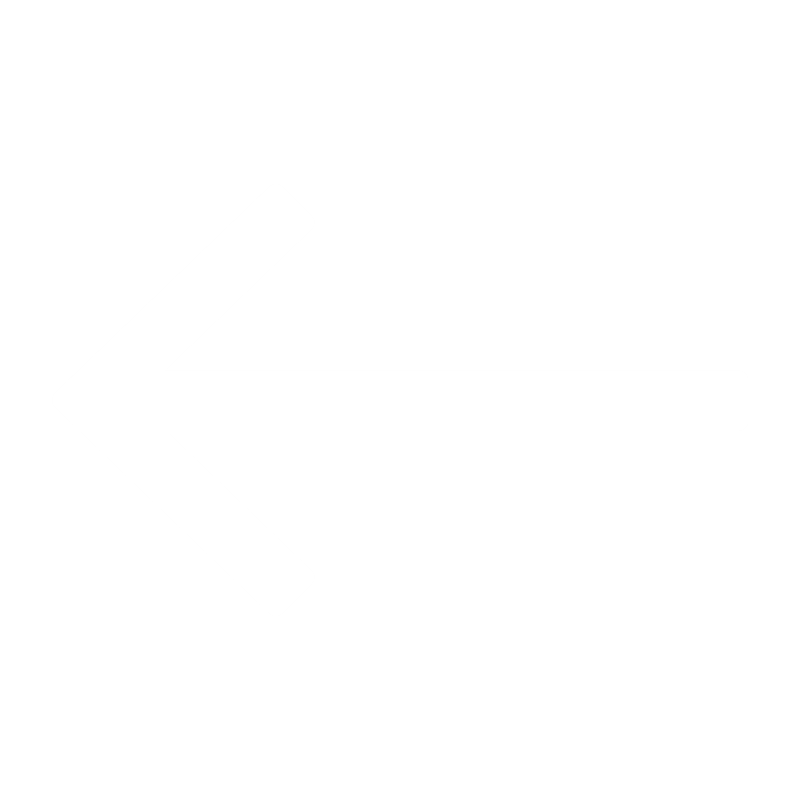 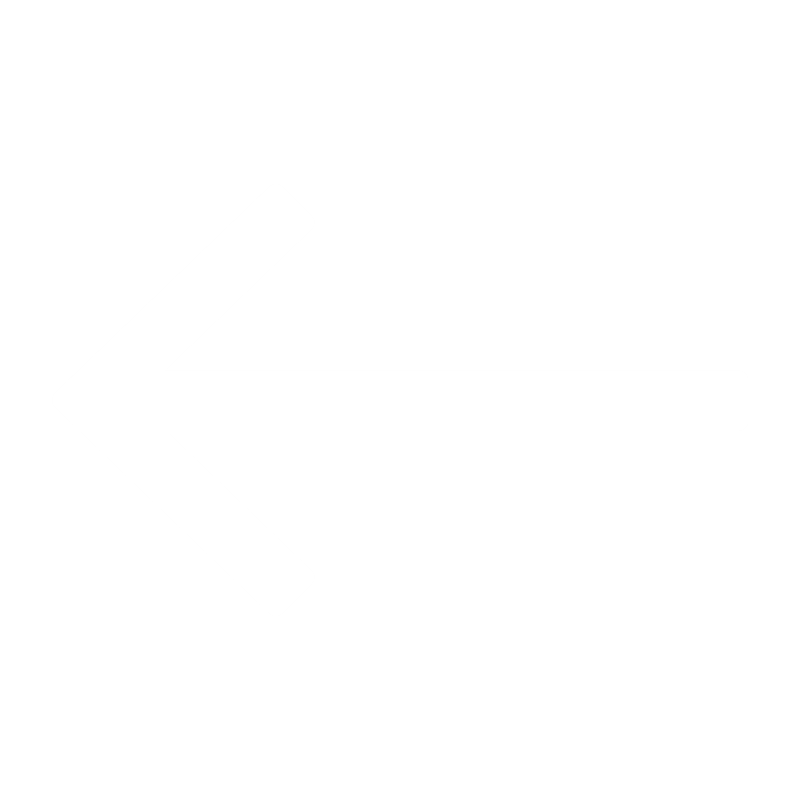 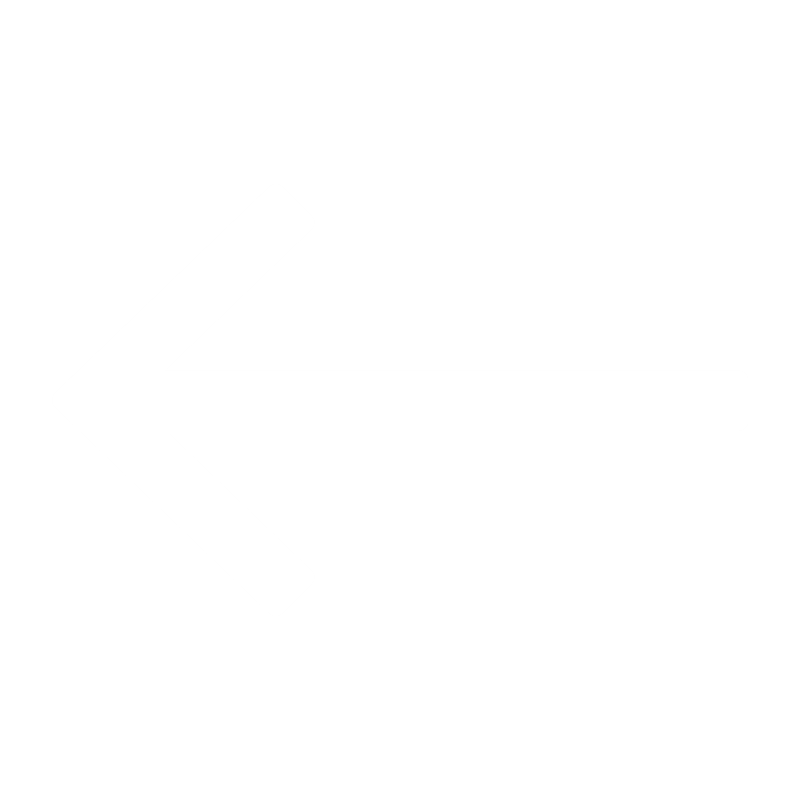 应用落地周期长
业务改造
应用开发
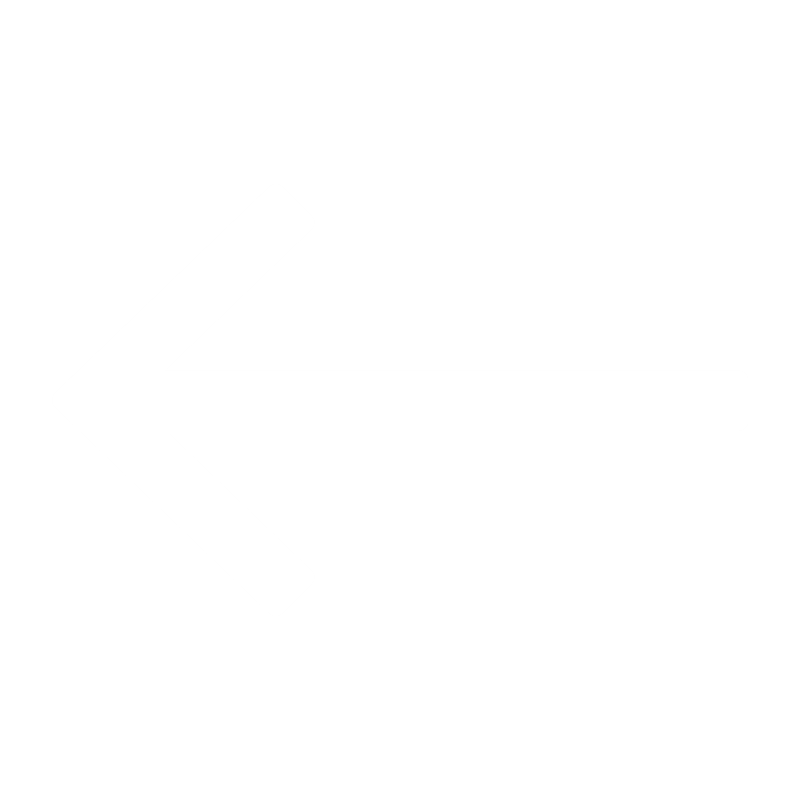 考虑选用的区块链能否长期存在
区块链选用难
合规性、版权、运维等一系列问题